The Economic Implications of Changing Demographics in AlaskaDisadvantaged Business Enterprise and Subcontractors Conference
March 17, 2022
Ralph Townsend
Professor of Economics
1
Thanks for Northrim Bank support since 2008 for ISER’s “Investing for Alaska’s Future” project.
Acknowledge work of demography staff at AK Dept of Labor and Workforce Development:  David Howell, Eric Sandberg, Liz Brooks
ISER publications and presentations are solely the work of individual authors and should be attributed to them, not to ISER, the University of Alaska Anchorage, or the research sponsors.
2
Alaska Population Ages 20-64 1980-2045
Source:  AK DOLWD
3
Demographics Matter!
Alaska ratio
					Year			male to female
					1900				2.58
					1950				1.61
					1970				1.18
					2016				1.06
Source:  US Census
The big change:  We’re getting older, and quickly.
% of population over 65
		Year			US				Alaska
		1980			11	%			3 %
		1990			13	%			4 %
		2000			12	%			5 %
		2010			13	%			7 %
		2017			16	%			11 %
		2030			20 %			17 %
Source:  AK Dept. of Labor and Workforce 
Development
Under-18 Population, Alaska
Source:  US Census
[Speaker Notes: Alaska has already gone through a major demographic shift in its younger population.  Non-Hispanic whites are only one-half of those under-18 in Alaska.]
Alaska’s Population
Source:  David Howell, DOLWD
7
Alaska Population Ages 20-64 1980-2045
Source:  AK DOLWD
9
Net Migration for Alaska
Source:  AK DOLWD
10
Projected Total US Employment
Source:  BLS 2021
11
Is pandemic a demographic “tipping point”?
US population 16-64 fell 0.1% in 2020.
Between 2007-2017, 80% of counties had decline in 25-54 age group
To 2060, migration + births to foreign born mothers > total growth
12
Labor Force Participation
13
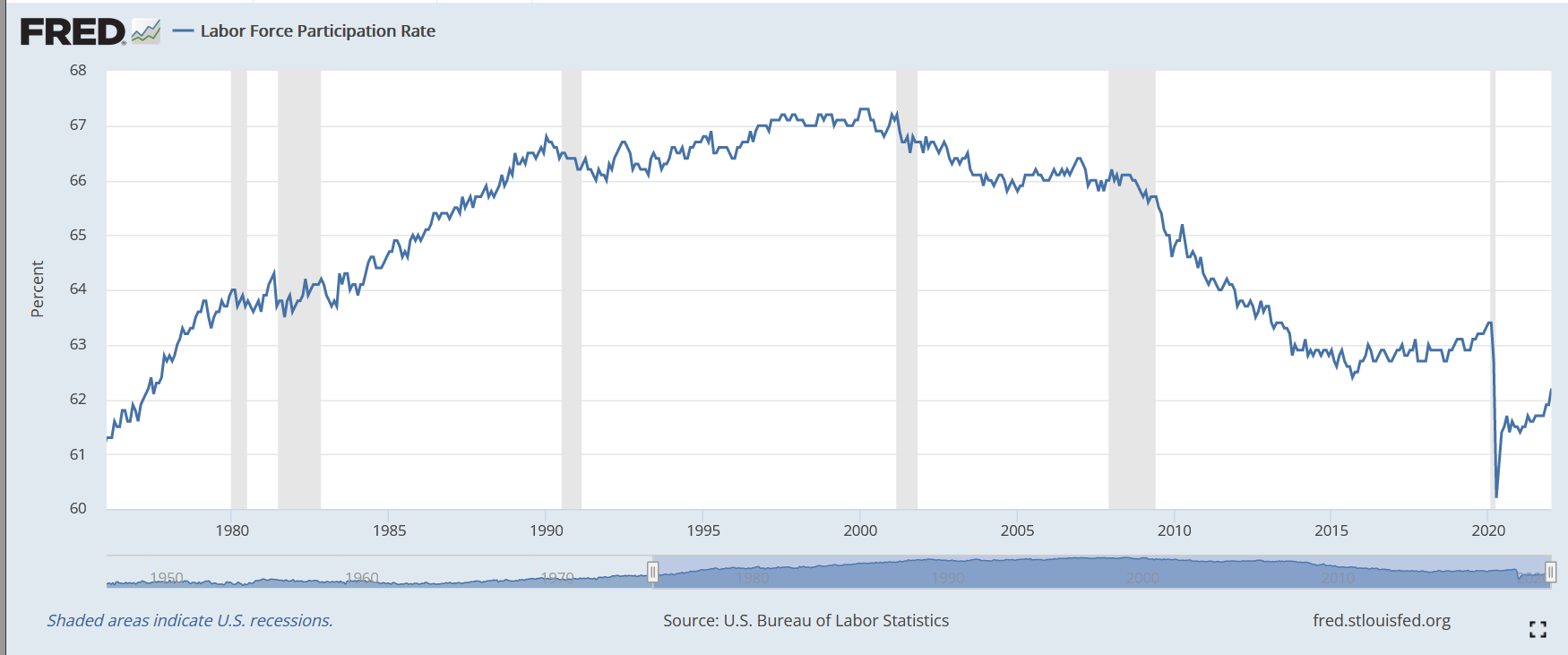 14
Labor Force Participation--55+
15
Labor Force ParticipationBA/BS degree or higher
16
Long term issues: Increasing the labor pool in the US
Immigration 
Childcare and pre-K education
Education: K-12 and post-secondary
17
Long term issues: Increasing the labor pool in Alaska
Education: K-12 and post-secondary
Childcare and pre-K education
Immigration (incl. student visas)
Getting off the oil price roller coaster
Infrastructure
Attractive lifestyle features
18
Long term issues:  Adjusting to tighter labor markets
Getting/keeping workers in workforce
Investments to increase productivity
19
References
Alaska Dept. of Labor and Workforce Development (2020). 
 “Alaska Population Projections, 2019-2045.”
https://live.laborstats.alaska.gov/pop/projections/pub/popproj.pdf

Federal Reserve of St. Louis.  FRED data on Labor Force
	Participation. https://fred.stlouisfed.org/categories/32443

Guettabi (2019).  “A simple decomposition of Alaska’s
labor force participation rate.” https://iseralaska.org/publications/?id=1788
20
The Economic Implications of Changing Demographics in Alaska
21